Software Engineering
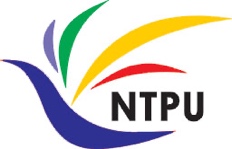 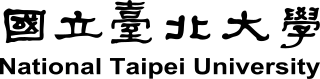 Features, Scenarios, and Stories
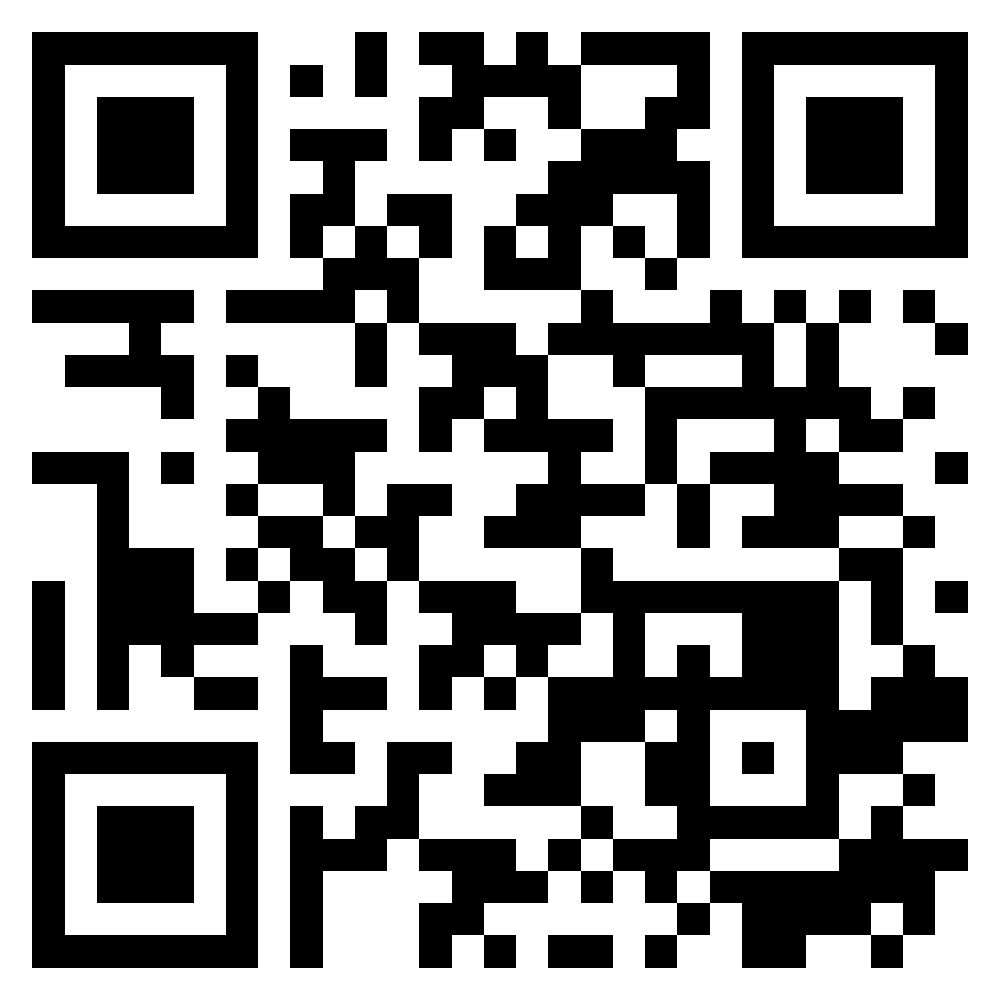 1122SE04
MBA, IM, NTPU (M5010) (Spring 2024) Wed 2, 3, 4 (9:10-12:00) (B3F17)
Min-Yuh Day, Ph.D, Professor
Institute of Information Management, National Taipei University
https://web.ntpu.edu.tw/~myday
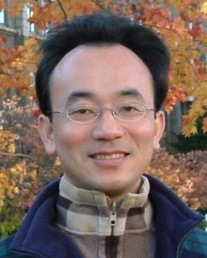 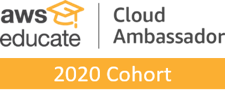 https://meet.google.com/ish-gzmy-pmo
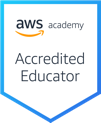 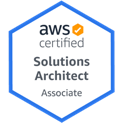 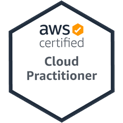 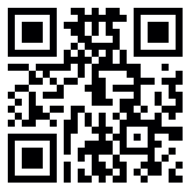 1
2024-03-27
Syllabus
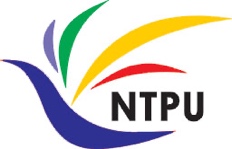 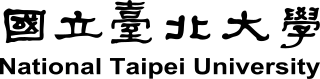 Week    Date    Subject/Topics
1  2024/02/21  Introduction to Software Engineering
2  2024/02/28  Peace Memorial Day (Day Off)
3  2024/03/06  Software Products and Project Management:                             Software product management and prototyping
4  2024/03/13  Agile Software Engineering: Agile methods, Scrum,                             and Extreme Programming
5  2024/03/20  Case Study on Software Engineering I
6  2024/03/27  Features, Scenarios, and Stories
7  2024/04/03  Make-up holiday for NTPU Sports Day (No Classes)
8  2024/04/10  Midterm Project Report
2
Syllabus
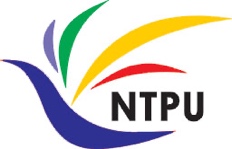 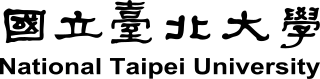 Week    Date    Subject/Topics
9  2024/04/17  Software Architecture: Architectural design,                             System decomposition, and Distribution architecture
10  2024/04/24  Cloud-Based Software: Virtualization and containers,                                Everything as a service, Software as a service;                                Cloud Computing and Cloud Software Architecture
11  2024/05/01  Case Study on Software Engineering II
12  2024/05/08  Microservices Architecture, RESTful services,                                Service deployment
13  2024/05/15  Industry Practices of Software Engineering
3
Syllabus
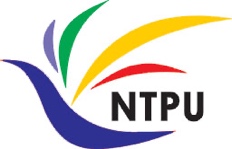 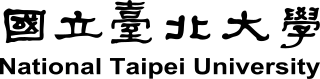 Week    Date    Subject/Topics
14  2024/05/22  Security and Privacy; Reliable Programming;                               Testing: Functional testing, Test automation,                               Test-driven development, and Code reviews;                               DevOps and Code Management:                               Code management and DevOps automation
15  2024/05/29  Final Project Report I
16  2024/06/05  Final Project Report II
4
Features, Scenarios, and Stories
5
Software Engineering and Project Management
Analyze

Requirements definition
Design

System and Software design
Build

Implementation and 
unit testing
Test

Integration and system testing
Deliver

Operation and maintenance
Project Management
6
Information Management (MIS)Information Systems
Organizations
Technology
Information Systems
Management
7
Source: Kenneth C. Laudon & Jane P. Laudon (2014), Management Information Systems: Managing the Digital Firm, Thirteenth Edition, Pearson.
Fundamental MIS Concepts
Business Challenges
Management
Organization
Information System
Business Solutions
Technology
8
Source: Kenneth C. Laudon & Jane P. Laudon (2014), Management Information Systems: Managing the Digital Firm, Thirteenth Edition, Pearson.
Project-based software engineering
CUSTOMER
Problem
generates
helps-with
implemented-by
Software
Requirements
1
CUSTOMER and DEVELOPER
DEVELOPER
9
Source: Ian Sommerville (2019), Engineering Software Products:  An Introduction to Modern Software Engineering, Pearson.
Product software engineering
DEVELOPER
Opportunity
inspires
realizes
implemented-by
Software
Product features
1
DEVELOPER
DEVELOPER
10
Source: Ian Sommerville (2019), Engineering Software Products:  An Introduction to Modern Software Engineering, Pearson.
Software execution models
Stand-alone execution
Hybrid execution
Software as a service
User’s computer
User’s computer
User’s computer
User interface 
Product functionality
User data
User interface 
Partial functionality
User data
User interface 
(browser or app)
Product updates
Additional functionality
User data backups
Product updates
Product functionality
User data
Vendor’s servers
Vendor’s servers
Vendor’s servers
Source: Ian Sommerville (2019), Engineering Software Products:  An Introduction to Modern Software Engineering, Pearson.
Product management concerns
Business needs
Product manager
Technology constraints
Customer experience
12
Source: Ian Sommerville (2019), Engineering Software Products:  An Introduction to Modern Software Engineering, Pearson.
Technical interactions of product managers
Product vision management
Product backlog management
User stories  and scenarios
Product manager
Acceptance testing
Customer testing
User interface design
13
Source: Ian Sommerville (2019), Engineering Software Products:  An Introduction to Modern Software Engineering, Pearson.
Software Development Life Cycle (SDLC)The waterfall model
Requirements definition
System and Software design
Implementation and unit testing
Integration and system testing
Operation and maintenance
14
Source: Ian Sommerville (2015), Software Engineering, 10th Edition, Pearson.
Plan-based and Agile development
Plan-based development
Requirements engineering
Design and implementation
Requirements specification
Requirements change requests
Agile development
Requirements engineering
Design and implementation
15
Source: Ian Sommerville (2015), Software Engineering, 10th Edition, Pearson.
The Continuum of Life Cycles
High
Incremental
Agile
Frequency of Delivery
Predictive
Iterative
Low
Low
High
Degree of Change
16
Source: Project Management Institute (2017), Agile Practice Guide, Project Management Institute
Predictive Life Cycle
Analyze
Design
Build
Test
Deliver
17
Source: Project Management Institute (2017), Agile Practice Guide, Project Management Institute
Iterative Life Cycle
Refine
Prototype
Analyze
Analyze
Design
Build
Test
Deliver
18
Source: Project Management Institute (2017), Agile Practice Guide, Project Management Institute
A Life Cycle of Varying-Sized Increments
Analyze
Design
Build
Test
Deliver
Analyze
Design
Build
Test
Deliver
Analyze
Design
Build
Test
Deliver
19
Source: Project Management Institute (2017), Agile Practice Guide, Project Management Institute
Iteration-Based and Flow-Based Agile Life Cycles
Iteration-Based Agile
Requirements
Analysis
Design
Build
Test
Requirements
Analysis
Design
Build
Test
Requirements
Analysis
Design
Build
Test
Requirements
Analysis
Design
Build
Test
Repeat as needed
…
Requirements
Analysis
Design
Build
Test
Requirements
Analysis
Design
Build
Test
Flow-Based Agile
Requirements
Analysis
Design
Build
Test
the number of features in the WIP limit
Requirements
Analysis
Design
Build
Test
the number of features in the WIP limit
Requirements
Analysis
Design
Build
Test
the number of features in the WIP limit
Repeat as needed
…
Requirements
Analysis
Design
Build
Test
the number of features in the WIP limit
Requirements
Analysis
Design
Build
Test
the number of features in the WIP limit
20
Source: Project Management Institute (2017), Agile Practice Guide, Project Management Institute
From personas to features
1
Personas
A way of representing users
inspire
Natural language descriptions of a user interacting with a software product
2
Scenarios
are-developed-into
3
inspire
Natural language descriptions of something that is needed or wanted by users
Stories
4
Features
define
Fragments of product functionality
21
Source: Ian Sommerville (2019), Engineering Software Products:  An Introduction to Modern Software Engineering, Pearson.
Multi-tier client-server architecture
Client 1
Client 2
Web Server
Application Server
Database Server
Client 3
Client …
22
Source: Ian Sommerville (2019), Engineering Software Products:  An Introduction to Modern Software Engineering, Pearson.
Service-oriented Architecture
Client 1
S1
S2
Client 2
S3
Web Server
Service gateway
S4
Client 3
S5
S6
Client …
Services
23
Source: Ian Sommerville (2019), Engineering Software Products:  An Introduction to Modern Software Engineering, Pearson.
VM
Container
Virtual web server
Virtual mail server
User 1Container 1
User 2Container 2
Server software
Applicationsoftware
Applicationsoftware
Server software
Guest OS
Server software
Server software
Guest OS
Hypervisor
Container manager
Host OS
Host OS
Server Hardware
Server Hardware
24
Source: Ian Sommerville (2019), Engineering Software Products:  An Introduction to Modern Software Engineering, Pearson.
Everything as a service
Software as a service(SaaS)
Logistics management
Photo editing
Database
Software development
Platform as a service(PaaS)
Cloud management Monitoring
Infrastructure as a service (IaaS)
Storage Network
Computing Virtualization
Cloud data center
25
Source: Ian Sommerville (2019), Engineering Software Products:  An Introduction to Modern Software Engineering, Pearson.
Software as a service
Software customers
Software services
Software provider
Cloud Infrastructure
Cloud provider
26
Source: Ian Sommerville (2019), Engineering Software Products:  An Introduction to Modern Software Engineering, Pearson.
Microservices architecture – key design questions
What are the microservices that make up the system?
How should data be distributed and shared?
How should microservices communicate with each other?
Microservices architecture
design
How should the microservices in the system be coordinated?
How should service failure be detected, reported and managed?
27
Source: Ian Sommerville (2019), Engineering Software Products:  An Introduction to Modern Software Engineering, Pearson.
Types of security threat
An attacker attempts to deny access to the system for legitimate users
An attacker attempts to damage the system or its data
Integrity
threats
Availability
threats
SOFTWARE PRODUCT
PROGRAM
Distributed denial of service (DDoS) attack
Virus
DATA
Ransomware
Data theft
Confidentiality threats
An attacker tries to gain access to private information held by the system
28
Source: Ian Sommerville (2019), Engineering Software Products:  An Introduction to Modern Software Engineering, Pearson.
Software product quality attributes
Reliability
Availability
2
1
Software product quality attributes
Security
Resilience
7
3
Usability
Maintainability
6
4
Responsiveness
5
29
Source: Ian Sommerville (2019), Engineering Software Products:  An Introduction to Modern Software Engineering, Pearson.
A refactoring process
1
2
Start
Identify code ‘smell’
Identify refactoring strategy
4
3
Run automated code tests
Make small 
improvement until strategy completed
30
Source: Ian Sommerville (2019), Engineering Software Products:  An Introduction to Modern Software Engineering, Pearson.
Functional testing
Start
1
Unit Testing
2
4
ReleaseTesting
FeatureTesting
3
SystemTesting
31
Source: Ian Sommerville (2019), Engineering Software Products:  An Introduction to Modern Software Engineering, Pearson.
Test-driven development (TDD)
1
Start
Identify new functionality
2
Identify partial implementation 
of functionality
3
Write code stub that will fail test
Functionality complete
Functionality incomplete
4
Run all automated test
7
Refactor code if required
5
Implement code that should cause failing test to pass
Test failure
6
Run all automated test
All tests pass
32
Source: Ian Sommerville (2019), Engineering Software Products:  An Introduction to Modern Software Engineering, Pearson.
DevOps
Development
Deployment
Support
Multi-skilled DevOps team
33
Source: Ian Sommerville (2019), Engineering Software Products:  An Introduction to Modern Software Engineering, Pearson.
Code management and DevOps
DevOps automation
Continuous integration
Continuous deployment
Continuous delivery
Infrastructure as code
Code management system
Branching and merging
Save and retrieveversions
Recover version information
Code repository
Transfer code to/from developer’s filestore
DevOps measurement
Data collection
Data analysis
Report generation
34
Source: Ian Sommerville (2019), Engineering Software Products:  An Introduction to Modern Software Engineering, Pearson.
Features, Scenarios, and Stories
35
From personas to features
1
Personas
A way of representing users
inspire
Natural language descriptions of a user interacting with a software product
2
Scenarios
are-developed-into
3
inspire
Natural language descriptions of something that is needed or wanted by users
Stories
4
Features
define
Fragments of product functionality
36
Source: Ian Sommerville (2019), Engineering Software Products:  An Introduction to Modern Software Engineering, Pearson.
Marketing for Software Products
Background Introduction
SWOT 
Strengths, Weaknesses, Opportunities, Threats
PESTLE, Five Forces, Value Chain Analysis
TOWS
STP
Segmentation, Targeting, Positioning
4P
Product, Price, Place, Promotion
Business Model
37
The Essence of Strategic Marketing (STP)
Segmentation
Targeting
Positioning
38
Source: Philip Kotler and Kevin Lane Keller (2016), Marketing Management, 15th edition, Pearson.
Business Model
8
7
2
4
1
KeyPartners
Key Activities
Value Proposition
CustomerRelationships
CustomerSegments
6
3
Key Resources
Channels
9
5
Cost Structure
RevenueStreams
39
Source: Alexander Osterwalder & Yves Pigneur, Business Model Generation: A Handbook for Visionaries, Game Changers, and Challengers, Wiley, 2010.
Marketing
40
Marketing
“Meeting needs profitably”
41
Source: Philip Kotler and Kevin Lane Keller (2016), Marketing Management, 15th edition, Pearson.
Marketing
“Marketing is an organizational function and a set of processes for creating, communicating, and delivering value to customers and for managing customer relationships in ways that benefit the organization and its stakeholders.”
42
Source: Philip Kotler and Kevin Lane Keller (2016), Marketing Management, 15th edition, Pearson.
MarketingManagement
43
Marketing Management
“Marketing management is theart and science of choosing target markets and getting, keeping, and growing customers through creating, delivering, and communicating superior customer value.”
44
Source: Philip Kotler and Kevin Lane Keller (2016), Marketing Management, 15th edition, Pearson.
Marketing Management
1
Understanding Marketing Management
2
Capturing Marketing Insights
3
Connecting with Customers
4
Building Strong Brands
5
Creating Value
6
Delivering Value
7
Communicating Value
8
Conducting Marketing Responsibly for Long-term Success
45
Source: Philip Kotler and Kevin Lane Keller (2016), Marketing Management, 15th edition, Pearson.
CustomerValue
46
Source: Philip Kotler and Kevin Lane Keller (2016), Marketing Management, 15th edition, Pearson.
Value
the sum of the tangible and intangible benefits and costs
47
Source: Philip Kotler and Kevin Lane Keller (2016), Marketing Management, 15th edition, Pearson.
Value
Total customer benefit
Customer perceived value
Total customer cost
48
Source: Philip Kotler and Kevin Lane Keller (2016), Marketing Management, 15th edition, Pearson.
Customer Perceived Value
Product benefit
Total customer benefit
Customer perceived value
Services benefit
Personnel benefit
Image benefit
Total customer cost
Monetary cost
Time cost
Energy cost
Psychological cost
49
Source: Philip Kotler and Kevin Lane Keller (2016), Marketing Management, 15th edition, Pearson.
Customer Value Triad
Quality, Service, and Price (qsp)
Quality
Service
Price
50
Source: Philip Kotler and Kevin Lane Keller (2016), Marketing Management, 15th edition, Pearson.
Value and Satisfaction
Marketing
identification, creation, communication, delivery, and monitoring of customer value.
Satisfaction
a person’s judgment of a product’s perceived performance in relationship to expectations
51
Source: Philip Kotler and Kevin Lane Keller (2016), Marketing Management, 15th edition, Pearson.
Building Customer Value,Satisfaction, and Loyalty
52
Source: Philip Kotler and Kevin Lane Keller (2016), Marketing Management, 15th edition, Pearson.
Satisfaction
“a person’s feelings of pleasure or disappointment that result from comparing a product’s perceived performance (or outcome) to expectations”
53
Source: Philip Kotler and Kevin Lane Keller (2016), Marketing Management, 15th edition, Pearson.
Loyalty
“a deeply held commitment to rebuy or repatronize a preferred product or service in the future despite situational influences and marketing efforts having the potential to cause switching behavior.”
54
Source: Philip Kotler and Kevin Lane Keller (2016), Marketing Management, 15th edition, Pearson.
Customer Perceived Value, Customer Satisfaction, and Loyalty
Customer Perceived Performance
Customer
Perceived Value
Customer
Satisfaction
Customer
Loyalty
Customer
Expectations
55
Source: Philip Kotler and Kevin Lane Keller (2016), Marketing Management, 15th edition, Pearson.
Software products
Three factors that drive the design of software products
Business and consumer needs that are not met by current products
Dissatisfaction with existing business or consumer software products
Changes in technology that make completely new types of product possible
In the early stage of product development, you are trying to understand, what product features would be useful to users, and what they like and dislike about the products that they use.
56
Source: Ian Sommerville (2019), Engineering Software Products:  An Introduction to Modern Software Engineering, Pearson.
Software features
A feature is a fragment of functionality such as a ‘print’ feature, a ‘change background feature’, a ‘new document’ feature and so on. 
Before you start programming a product, you should aim to create a list of features to be included in your product. 
The feature list should be your starting point for product design and development.
57
Source: Ian Sommerville (2019), Engineering Software Products:  An Introduction to Modern Software Engineering, Pearson.
User understanding
It makes sense in any product development to spend time trying to understand the potential users and customers of your product. 
A range of techniques have been developed for understanding the ways that people work and use software.
These include user interviews, surveys, ethnography and task analysis. 
Some of these techniques are expensive and unrealistic for small companies. 
Informal user analysis and discussions, which simply involve asking users about their work, the software that they use, and its strengths and weaknesses are inexpensive and very valuable.
58
Source: Ian Sommerville (2019), Engineering Software Products:  An Introduction to Modern Software Engineering, Pearson.
Feature description
Activation
Input
Feature name
How the feature is activated by the user
The input from the user and other
Action
A description of how the input data is process
Output
The output to the user and the system
59
Source: Ian Sommerville (2019), Engineering Software Products:  An Introduction to Modern Software Engineering, Pearson.
The ‘New Group’ feature description
Activation
Input
New Group
Using the ‘New Group’ menu option or keyboard shortcut
The name of the group chosen by the user
Action
A new container is created with the specified name
Output
An empty document container and an updated list of documents that includes the newly created group
60
Source: Ian Sommerville (2019), Engineering Software Products:  An Introduction to Modern Software Engineering, Pearson.
Personas
You need to have an understanding of your potential users to design features that they are likely to find useful and to design a user interface that is suited to them.
Personas are ‘imagined users’ where you create a character portrait of a type of user that you think might use your product. 
For example, if your product is aimed at managing appointments for dentists, you might create a dentist persona, a receptionist persona and a patient persona. 
Personas of different types of user help you imagine what these users may want to do with your software and how it might be used. They help you envisage difficulties that they might have in understanding and using product features.
61
Source: Ian Sommerville (2019), Engineering Software Products:  An Introduction to Modern Software Engineering, Pearson.
Persona descriptions
A persona should ‘paint a picture’ of a type of product user. They should be relatively short and easy-to-read.
Describe their background and why they might want to use your product. 
Say something about their educational background and technical skills. 
These help you assess whether or not a software feature is likely to be useful, understandable and usable by typical product users.
62
Source: Ian Sommerville (2019), Engineering Software Products:  An Introduction to Modern Software Engineering, Pearson.
Persona descriptions
Personalization
Job-related
Include personal information about the individual
Include details of the individual’s job
Persona
Include details of their interest in the product
Include details of their education and experience
Relevance
Education
63
Source: Ian Sommerville (2019), Engineering Software Products:  An Introduction to Modern Software Engineering, Pearson.
Persona benefits
Personas help you and other development team members empathize with potential users of the software. 
Personas help because they are a tool that allows developers to ‘step into the user’s shoes’. 
Instead of thinking about what you would do in a particular situation, you can imagine how a persona would behave and react. 
Personas can help you check your ideas to make sure that you are not including product features that aren’t really needed. 
They help you to avoid making unwarranted assumptions, based on your own knowledge, and designing an over-complicated or irrelevant product.
64
Source: Ian Sommerville (2019), Engineering Software Products:  An Introduction to Modern Software Engineering, Pearson.
Deriving personas
Personas should be based on an understanding of the potential product users, their jobs, their background and their aspirations. 
You should study and survey potential users to understand what they want and how they might use the product. 
From this data, you can then abstract the essential information about the different types of product user and use this as a basis for creating personas. 
Personas that are developed on the basis of limited user information are called proto-personas. 
Proto-personas may be created as a collective team exercise using whatever information is available about potential product users. They can never be as accurate as personas developed from detailed user studies, but they are better than nothing.
65
Source: Ian Sommerville (2019), Engineering Software Products:  An Introduction to Modern Software Engineering, Pearson.
Scenarios
A scenario is a narrative that describes how a user, or a group of users, might use your system. 
There is no need to include everything in a scenario – the scenario isn’t a system specification. 
It is simply a description of a situation where a user is using your product’s features to do something that they want to do.
Scenario descriptions may vary in length from two to three paragraphs up to a page of text.
66
Source: Ian Sommerville (2019), Engineering Software Products:  An Introduction to Modern Software Engineering, Pearson.
Elements of a scenario description
Scenario
name
Personas of actors involved in the scenarios
Problem that can’t be addressed by existing system
Overall objective
Scenario
description
Possible way that the problem could be tackled
What’s involved in reaching the objective
67
Source: Ian Sommerville (2019), Engineering Software Products:  An Introduction to Modern Software Engineering, Pearson.
Writing scenarios
Scenarios should always be written from the user’s perspective and based on identified personas or real users.
Your starting point for scenario writing should be the personas that you have created. You should normally try to imagine several scenarios from each persona.
Ideally, scenarios should be general and should not include implementation information. 
However, describing an implementation is often the easiest way to explain how a task is done.
It is important to ensure that you have coverage of all of the potential user roles when describing a system.
68
Source: Ian Sommerville (2019), Engineering Software Products:  An Introduction to Modern Software Engineering, Pearson.
User involvement
It is easy for anyone to read and understand scenarios, so it is possible to get users involved in their development. 
The best approach is to develop an imaginary scenario based on our understanding of how the system might be used then ask users to explain what you have got wrong. 
They might ask about things they did not understand and suggest how the scenario could be extended and made more realistic.
Our experience was that users are not good at writing scenarios.
The scenarios that they created were based on how they worked at the moment. They were far too detailed and the users couldn’t easily generalize their experience.
69
Source: Ian Sommerville (2019), Engineering Software Products:  An Introduction to Modern Software Engineering, Pearson.
User stories
1
WHO
As a <role>
2
WHAT
I <want | need> to <do something>
WHY
so that <reason>
3
70
Source: Ian Sommerville (2019), Engineering Software Products:  An Introduction to Modern Software Engineering, Pearson.
User stories
As a <role>, I <want | need> to <do something>
As a teacher, I want to tell all members of my group when new information is available
As a <role> I <want | need> to <do something> so that <reason>
As a teacher, I need to be able to report who is attending a class trip so that the school maintains the required health and safety records.
71
Source: Ian Sommerville (2019), Engineering Software Products:  An Introduction to Modern Software Engineering, Pearson.
User stories
Scenarios are high-level stories of system use. They should describe a sequence of interactions with the system but should not include details of these interactions.
User stories are finer-grain narratives that set out in a more detailed and structured way a single thing that a user wants from a software system. 
As an author, I need a way to organize the book that I’m writing into chapters and sections.
72
Source: Ian Sommerville (2019), Engineering Software Products:  An Introduction to Modern Software Engineering, Pearson.
User stories
This story reflects what has become the standard format of a user story:
As a <role>, I <want | need> to <do something>
As a teacher, I want to tell all members of my group when new information is available
A variant of this standard format adds a justification for the action:
As a <role> I <want | need> to <do something> so that <reason>
As a teacher, I need to be able to report who is attending a class trip so that the school maintains the required health and safety records.
73
Source: Ian Sommerville (2019), Engineering Software Products:  An Introduction to Modern Software Engineering, Pearson.
User stories in planning
An important use of user stories is in planning.
Many users of the Scrum method represent the product backlog as a set of user stories. 
User stories should focus on a clearly defined system feature or aspect of a feature that can be implemented within a single sprint.
74
Source: Ian Sommerville (2019), Engineering Software Products:  An Introduction to Modern Software Engineering, Pearson.
User stories in planning
If the story is about a more complex feature that might take several sprints to implement, then it is called an epic.
As a system manager, I need a way to backup the system and restore either individual applications, files, directories or the whole system.
There is a lot of functionality associated with this user story. For implementation, it should be broken down into simpler stories with each story focusing on a single aspect of the backup system.
75
Source: Ian Sommerville (2019), Engineering Software Products:  An Introduction to Modern Software Engineering, Pearson.
User stories from Emma’s scenario
As a teacher, I want to be able to log in to my iLearn account from home using my Google credentials so that I don’t have to remember another login id and password.
As a teacher, I want to access the apps that I use for class management and administration.
User stories
As a teacher and parent, I want to be able to select the appropriate iLearn account so that I don’t have to have separate credentials for each account.
76
Source: Ian Sommerville (2019), Engineering Software Products:  An Introduction to Modern Software Engineering, Pearson.
Feature description using user stories
Stories can be used to describe features in your product that should be implemented.

Each feature can have a set of associated stories that describe how that feature is used.
77
Source: Ian Sommerville (2019), Engineering Software Products:  An Introduction to Modern Software Engineering, Pearson.
User stories describing the Groups feature
As a teacher, I want to be able to share uploaded information with other group members
As a teacher, I want to be able to send email to all group members using a single email address.
As a teacher, I want to the iLearn system to automatically set up sharing mechanisms such as wikis, blogs and web sites.
User stories
As a teacher, I want the system to make it easy for me to select the students and teachers to be added to a group.
As a teacher, I want to be able to create a group of students and teachers so that I can share information with that group.
78
Source: Ian Sommerville (2019), Engineering Software Products:  An Introduction to Modern Software Engineering, Pearson.
Stories and scenarios
As you can express all of the functionality described in a scenario as user stories, do you really need scenarios?’
Scenarios are more natural and are helpful for the following reasons:
Scenarios read more naturally because they describe what a user of a system is actually doing with that system. People often find it easier to relate to this specific information rather than the statement of wants or needs set out in a set of user stories.
If you are interviewing real users or are checking a scenario with real users, they don’t talk in the stylized way that is used in user stories. People relate better to the more natural narrative in scenarios.
Scenarios often provide more context - information about what the user is trying to do and their normal ways of working. You can do this in user stories, but it means that they are no longer simple statements about the use of a system feature.
79
Source: Ian Sommerville (2019), Engineering Software Products:  An Introduction to Modern Software Engineering, Pearson.
Feature identification
Your aim in the initial stage of product design should be to create a list of features that define your product. 
A feature is a way of allowing users to access and use your product’s functionality so the feature list defines the overall functionality of the system.
Features should be independent, coherent and relevant.
80
Source: Ian Sommerville (2019), Engineering Software Products:  An Introduction to Modern Software Engineering, Pearson.
Feature identification
Features should be independent, coherent and relevant:
Independence Features should not depend on how other system features are implemented and should not be affected by the order of activation of other features.
Coherence Features should be linked to a single item of functionality. They should not do more than one thing and they should never have side-effects.
Relevance Features should reflect the way that users normally carry out some task. They should not provide obscure functionality that is hardly ever required.
81
Source: Ian Sommerville (2019), Engineering Software Products:  An Introduction to Modern Software Engineering, Pearson.
Feature design
User knowledge
Feature design
Technology knowledge
Product knowledge
Domain knowledge
82
Source: Ian Sommerville (2019), Engineering Software Products:  An Introduction to Modern Software Engineering, Pearson.
Factors in feature set design
Simplicity
Functionality
Feature set design factors
Familiarity
Novelty
Automation
Control
83
Source: Ian Sommerville (2019), Engineering Software Products:  An Introduction to Modern Software Engineering, Pearson.
Feature trade-offs
Simplicity and functionality 
You need to find a balance between providing a simple, easy-to-use system and including enough functionality to attract users with a variety of needs.
Familiarity and novelty
Users prefer that new software should support the familiar everyday tasks that are part of their work or life. To encourage them to adopt your system, you need to find a balance between familiar features and new features that convince users that your product can do more than its competitors. 
Automation and control
Some users like automation, where the software does things for them. Others prefer to have control. You have to think carefully about what can be automated, how it is automated and how users can configure the automation so that the system can be tailored to their preferences.
84
Source: Ian Sommerville (2019), Engineering Software Products:  An Introduction to Modern Software Engineering, Pearson.
Feature creep
Feature creep occurs when new features are added in response to user requests without considering whether or not these features are generally useful or whether they can be implemented in some other way.
Too many features make products hard to use and understand
There are three reasons why feature creep occurs:
Product managers are reluctant to say ‘no’ when users ask for specific features.
Developers try to match features in competing products.
The product includes features to support both inexperienced and experienced users.
85
Source: Ian Sommerville (2019), Engineering Software Products:  An Introduction to Modern Software Engineering, Pearson.
Avoiding feature creep
Does this feature really add anything new or is it simply an alternative way of doing something that is already supported?
Is this feature likely to be important to and used by most software users?
Feature questions
Can this feature be implemented by extending an existing feature rather than adding another feature to the system?
Does this feature provide general functionality or is it a very specific feature?
86
Source: Ian Sommerville (2019), Engineering Software Products:  An Introduction to Modern Software Engineering, Pearson.
Feature derivation
Features can be identified directly from the product vision or from scenarios.
You can highlight phrases in narrative description to identify features to be included in the software.
You should think about the features needed to support user actions, identified by active verbs, such as use and choose.
87
Source: Ian Sommerville (2019), Engineering Software Products:  An Introduction to Modern Software Engineering, Pearson.
The iLearn system vision
FOR teachers and educators WHO need a way to help students use web-based learning resources and applications, THE iLearn system is an open learning environment THAT allows the set of resources used by classes and students to be easily configured for these students and classes by teachers themselves.
UNLIKE Virtual Learning Environments, such as Moodle, the focus of iLearn is the learning process itself, rather than the administration and management of materials, assessments and coursework. OUR product enables teachers to create subject and age-specific environments for their students using any web-based resources, such as videos, simulations and written materials that are appropriate
88
Source: Ian Sommerville (2019), Engineering Software Products:  An Introduction to Modern Software Engineering, Pearson.
Features from the product vision
A feature that allows users to access and use existing web-based resources;
A feature that allows the system to exist in multiple different instantiations;
A feature that allows user configuration of the system to create a specific instantiation.
89
Source: Ian Sommerville (2019), Engineering Software Products:  An Introduction to Modern Software Engineering, Pearson.
Feature description using user stories
Description
As a system manager, I want to create and configure an iLearn environment by adding and removing services to/from that environment so that I can create environments for specific purposes. 
As a system manager, I want to set up sub-environments that include a subset of services that are included in another environment. 
As a system manager, I want to assign administrators to created environments. 
As a system manager, I want to limit the rights of environment administrators so that they cannot accidentally or deliberately disrupt the operation of key services. 
As a teacher, I want to be able to add services that are not integrated with the iLearn authentication system. 
Constraints
The use of some tools may be limited for license reasons so there may be a need to access license management tools during configuration.
Comments
Based on Elena’s and Jack’s scenarios.
90
Source: Ian Sommerville (2019), Engineering Software Products:  An Introduction to Modern Software Engineering, Pearson.
Innovation and feature identification
Scenarios and user stories should always be your starting point for identifying product features. 
Scenarios tell you how users work at the moment. They don’t show how they might change their way of working if they had the right software to support them. 
Stories and scenarios are ‘tools for thinking’ and they help you gain an understanding of how your software might be used. You can identify a feature set from stories and scenarios.
User research, on its own, rarely helps you innovate and invent new ways of working. 
You should also think creatively about alternative or additional features that help users to work more efficiently or to do things differently.
91
Source: Ian Sommerville (2019), Engineering Software Products:  An Introduction to Modern Software Engineering, Pearson.
Summary
A software product feature is a fragment of functionality that implements something that a user may need or want when using the product.
The first stage of product development is to identify the list of product features in which you identify each feature and give a brief description of its functionality.
Personas are ‘imagined users’ where you create a character portrait of a type of user that you think might use your product.
92
Source: Ian Sommerville (2019), Engineering Software Products:  An Introduction to Modern Software Engineering, Pearson.
Summary
A persona description should ‘paint a picture’ of a typical product user. It should describe their educational background, technology experience and why they might want to use your product. 
A scenario is a narrative that describes a situation where a user is accessing product features to do something that they want to do.
93
Source: Ian Sommerville (2019), Engineering Software Products:  An Introduction to Modern Software Engineering, Pearson.
Summary
Scenarios should always be written from the user’s perspective and should be based on identified personas or real users. 
User stories are finer-grain narratives that set out, in a structured way, something that a user wants from a software system.
94
Source: Ian Sommerville (2019), Engineering Software Products:  An Introduction to Modern Software Engineering, Pearson.
Summary
User stories may be used as a way of extending and adding detail to a scenario or as part of the description of system features.
The key influences in feature identification and design are user research, domain knowledge, product knowledge, and technology knowledge.
You can identify features from scenarios and stories by highlighting user actions in these narratives and thinking about the features that you need to support these actions.
95
Source: Ian Sommerville (2019), Engineering Software Products:  An Introduction to Modern Software Engineering, Pearson.
References
Ian Sommerville (2019), Engineering Software Products: An Introduction to Modern Software Engineering, Pearson.
Ian Sommerville (2015), Software Engineering, 10th Edition, Pearson.
Titus Winters, Tom Manshreck, and Hyrum Wright (2020), Software Engineering at Google: Lessons Learned from Programming Over Time, O'Reilly Media.
Project Management Institute (2021), A Guide to the Project Management Body of Knowledge (PMBOK Guide) – Seventh Edition and The Standard for Project Management, PMI.
Project Management Institute (2017), A Guide to the Project Management Body of Knowledge (PMBOK Guide), Sixth Edition, Project Management Institute.
Project Management Institute (2017), Agile Practice Guide, Project Management Institute.
96